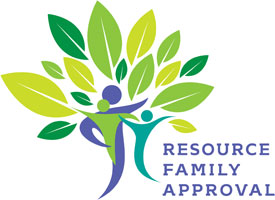 Resource Family Approval Training
Day 3: The Approval Process
Version 6.0| August 1, 2019
Day 3  Training Overview
Child’s and NMD Personal Rights
Reasonable and Prudent Parent Standard (RPPS)
Conversion
Portability
Out of County Protocol
Support of the Resource Family
Approval Updates
Inactive Status
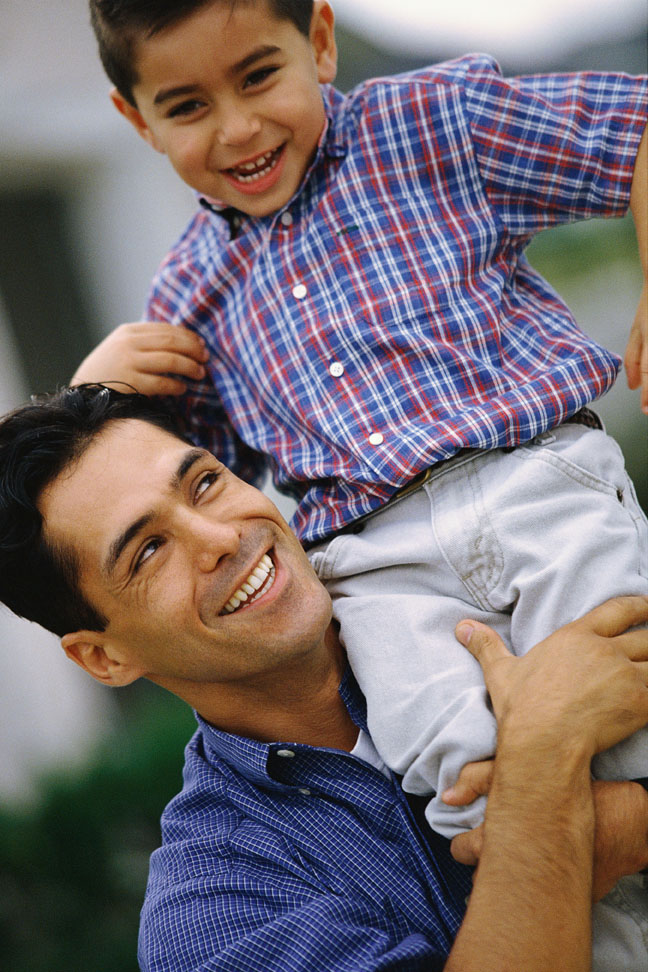 Learning Objectives
Review Learning Objectives
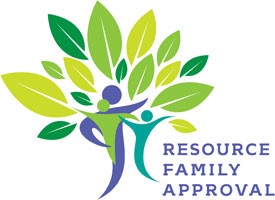 Flag Activity: Written Directives
Child Personal Rights & NMD Personal Rights 
Check for understanding
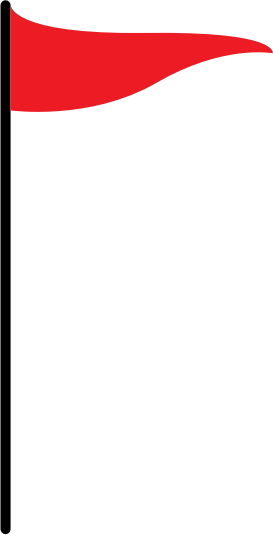 Reasonable Prudent Parent Standard (RPPS)
Provide all children/youth in care with a “normal” life experience. 
Empower the resource family to encourage youth to engage in extracurricular activities that promote child well-being.
Allow for reasonable parenting decisions to be made by the resource family without waiting to obtain the social worker, probation officer, or Juvenile Court approval.
RPPS for Older Youth
Access to information on:
Vocational and post-secondary educational options including:
Admission criteria for universities, colleges, trade, and vocational schools
Participating in campus tours
Internet research on post-secondary schools
Attending post-secondary school-sponsored events
Learning how to obtain financial aid
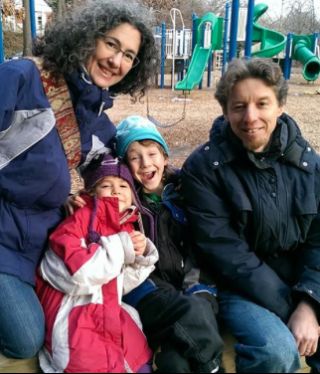 VIDEO
Free-range Parenting
VIDEO
“Treat me like a normal child”
[Speaker Notes: https://youtu.be/km0GILVLOB8 (2:49 min)]
Conversion Of Existing Home
Conversion All County Letter (ACL) 17-16
County Authorized Respite (ACL) 18-02
An approved relative or licensed foster home that had a child in placement during 2017 may be approved as a Resource Family once they have successfully completed a Family Evaluation.
All existing homes must be converted to RFA by 12/31/2020
Webinar available on Conversions located on RFA website
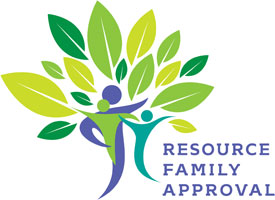 Conversion
If a home did not have a placement between January to December 2017, the family’s license or relative approval has been forfeited.
If this has happened and a family wants to take a new placement in the future, they will need to re-apply and be approved under the new RFA process.  
This does not apply to families with approved adoption home studies.
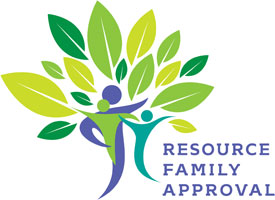 Conversion of Relatives/NREFMs with a current adoption home study
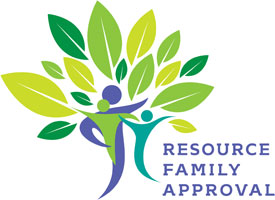 RFA-00 Release of Information
Approved adoption home study (youth in care’s names redacted)
SOC 815, 817, 818 (ASFA Approval Forms)
Criminal Background Check information on all adults
RFA-05A Resource Family Approval Certificate
Existing Caregiver with Approved Adoptive Home Study
A CAREGIVER IS NOT REQUIRED TO HAVE HAD A PLACEMENT IN 2017 IF:
Deemed a Resource Family if home study and any updates was completed pursuant to Title 22, Division 2, Adoptions Manual section 35183.1 prior to 1/1/18
Conversion of Licensed Foster Homes with a current adoption home study
RFA-00 Release of Information
Approved adoption home study (youth in care’s names redacted)
RFA-05A Resource Family Approval Certificate
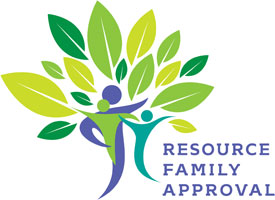 Portability
An approved Resource Family can transfer their approval to a subsequent agency (W&I Code 16519.58)
FFA to County
The Resource Family completes the RFA 10-Portability Application and submits to the County.
The County sends the RFA 10 to the FFA requesting the RF’s file, excluding the CORI. The FFA will have 20 days to file the document.
The County will transfer the family’s rap back and clearances.
The County will complete an update then send the FFA a copy of the approval certificate. The RF’s approval is forfeited with the FFA.
Portability cont.
County to FFA
Within 20 business days of the County’s receipt of the Portability Application:
(A) Complete and sign Section III of form RFA 10 – Resource Family Approval – Portability Application. Return the completed form to the subsequent foster family agency. 
(B) Provide the subsequent foster family agency with a copy of the Resource Family’s file, excluding any criminal offender record information documents received directly from the California Department of Justice.
Out of County Protocol
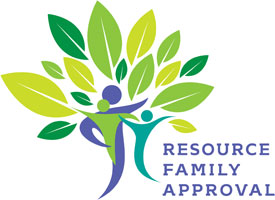 Host County is the county that is the legal residence of the Resource Family.

Placing County is the county with jurisdiction for a dependent child or NMD of a California county court.

Contiguous Counties will complete their own RFA approvals unless there is an agreement in place between counties.
Out Of County Protocol
Whichever county does the approval is then responsible for all subsequent activities related to the supervision and investigation of the Resource Family. 
These activities include:
Criminal clearance and exemption processes 
Approval Updates 
Investigation of complaints 
Receipt of criminal clearance sub-arrest notification and any indicated action.
Updated home and grounds inspection if the family moves
Out Of County Protocol
If the host county is the approving county, the host county shall notify the placing county of any complaints or sub-arrest notifications and any actions taken against the resource family. 

For further information on the finalized protocol the full version can be located at RFA out_of_county_approval protocol
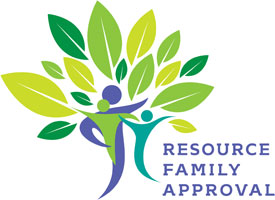 Funding
An applicant is not eligible to receive an Aid to Families with Dependent Children-Foster Care payment on behalf of a child or nonminor dependent until the applicant receives Resource Family Approval and the child or nonminor dependent meets all other eligibility criteria. 
A relative or NREFM shall receive emergency caregiver funding effective the date of placement pursuant to Welfare and Institutions Code section 11461.36”
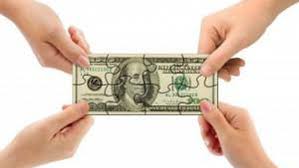 Post Approval Monitoring
A County shall monitor Resource Families through the following:
Approval Updates
Periodic evaluations and home assessments as needed
Investigating complaints
Developing corrective action plans, if necessary. 
Investigating matches of registered sex offenders
CDSS will monitor counties for compliance annually. 
Provide on-going support
Types of Updates
Find Approval Updates in Written Directives
Annual Update
Significant Change Update
Relocation of Resource Family Update
Addition of a Resource Parent Update
Removal of a Resource Parent
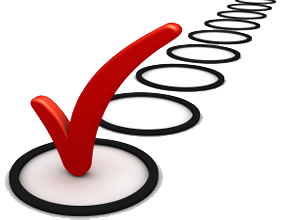 Inactive Status
To be placed on Inactive Status, a County must receive written or verbal notification by the Resource Family that includes the following information:
The date the Inactive Status will begin
The reason for the request
An anticipated date the Inactive Status will end.
A Resource Family can not be placed on Inactive Status if a child or nonminor dependent is placed in the home
A Resource Family must give a 30 day notice to a County to end their Inactive Status. The Resource Family will then be subject to an approval Update
A period of inactive status may not exceed two years.
Forfeiture of Resource Family Approval
A Resource Family surrenders their approval to the County 
The sole Resource Parent dies. 
A Resource Family is convicted of an offense for which a County is prohibited from granting a criminal record exemption.
A Resource Family abandons the approved home. 
A Resource Family fails to cooperate with an annual update within 30 calendar days.
When RF is approved by another FFA or a county
WD: 10-01B
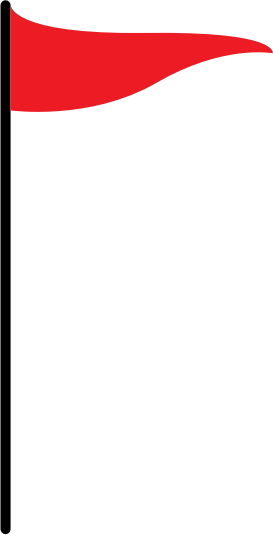 [Speaker Notes: SECTION 10-01B]
Family Friendly / Child Centered Support
Post Approval
Recruitment 
Development 
Support
Activity:  
Create an Advertisement Include 3 factors (min) using only graphics and “catch phrases”
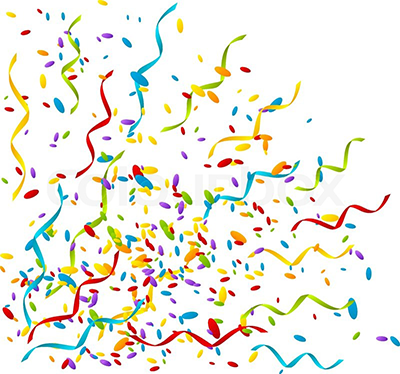 RFA Support (cont.)
Engagement
QPI
Partnership Plan
Training Opportunities
Psychotropic Medications
Trauma Handouts
Natural Support Systems
Activity: Success and Accomplishments
Do you have a way to handle compliments as well as complaints?
How do you ensure you acknowledge your Resource  Families’ successes and accomplishments?
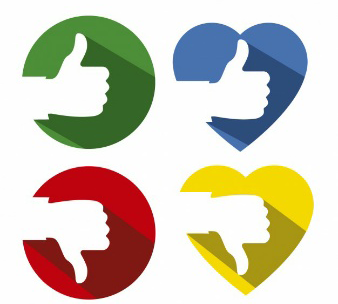 [Speaker Notes: add link for survey]
Language Reflects Thinking:  Words Matter
We must change language as our thinking changes.

Words Matter Activity
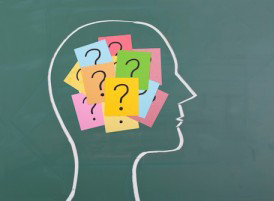 Wrap up
What have you learned?  
What questions do you still have?
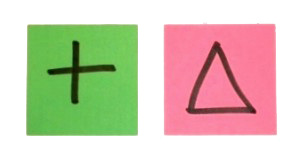 VIDEO
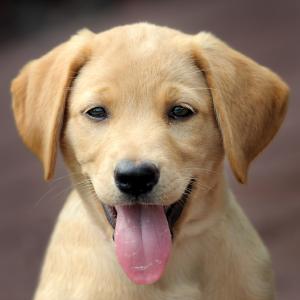 Let Go of the Day’s Stress
[Speaker Notes: https://www.youtube.com/watch?v=TPKgC8KPBMg  (1:02 min)]